Fig. 5 Graphical representation of longitudinal scores (product of frequency times severity) on the proband on the ...
Brain, Volume 129, Issue 11, November 2006, Pages 3103–3114, https://doi.org/10.1093/brain/awl268
The content of this slide may be subject to copyright: please see the slide notes for details.
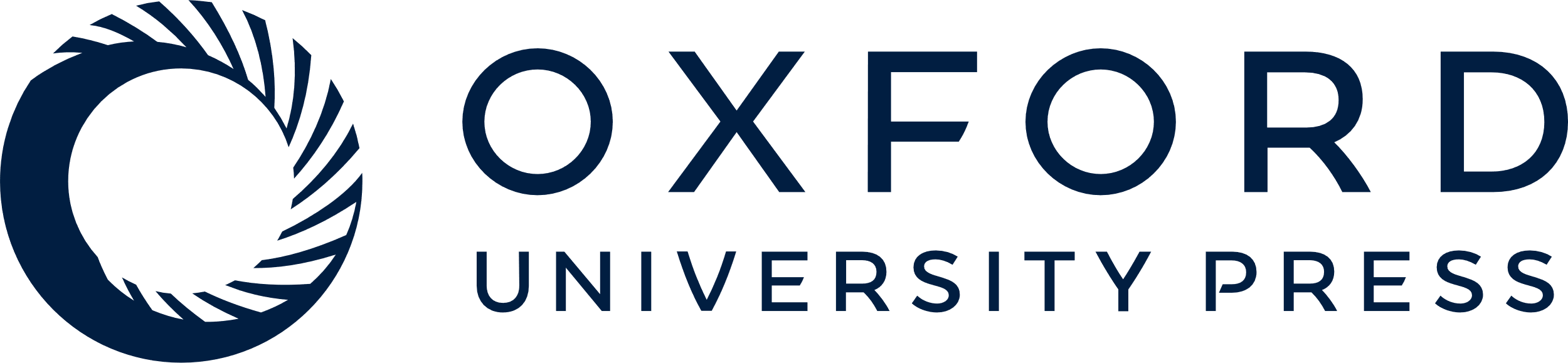 [Speaker Notes: Fig. 5 Graphical representation of longitudinal scores (product of frequency times severity) on the proband on the 12 items of the Neuropsychiatric Inventory, with scores on Evaluations 1–3 best seen in the top figure and scores on Evaluations 4–6 best seen in the bottom figure. Note that apathy, disinhibition, irritability, aberrant motor behaviour, and appetite/eating change were most frequent and severe in Evaluations 2–4, and with disease progression (Evaluations 5–6) aberrant motor behavior and appetite/eating change remained most frequent and severe. Abbreviations: Del-F × S = delusions-frequency × severity; Hal-F × S = hallucinations-frequency × severity; Ag-F × S = agitation-frequency × severity; Dep-F × S = depression-frequency × severity; Anx-F × S = anxiety-frequency × severity; Eu-F × S = euphoria-frequency × severity; Apa-F × S = apathy-frequency × severity; Dis-F × S = disinhibition-frequency × severity; Ir-F × S = irritability-frequency × severity; Ab-F × S = aberrant motor behaviour-frequency × severity; Nt-F × S = night-time disturbance-frequency × severity; App-F × S = appetite/eating change-frequency × severity.


Unless provided in the caption above, the following copyright applies to the content of this slide: © The Author (2006). Published by Oxford University Press on behalf of the Guarantors of Brain. All rights reserved. For Permissions, please email: journals.permissions@oxfordjournals.org]